扁平化企业年终总结PPT模板
www.PPThui.com
P
1
art
写下大标题
写下大标题
01
04
写下小标题
写下小标题
办公资源办公资源办公资源办公资源
办公资源办公资源办公资源办公资源
办公资源办公资源办公资源办公资源
办公资源办公资源办公资源办公资源
写下小标题
写下小标题
02
05
办公资源办公资源办公资源办公资源
办公资源办公资源办公资源办公资源
办公资源办公资源办公资源办公资源
办公资源办公资源办公资源办公资源
写下小标题
写下小标题
03
06
办公资源办公资源办公资源办公资源
办公资源办公资源办公资源办公资源
办公资源办公资源办公资源办公资源
办公资源办公资源办公资源办公资源
写下大标题
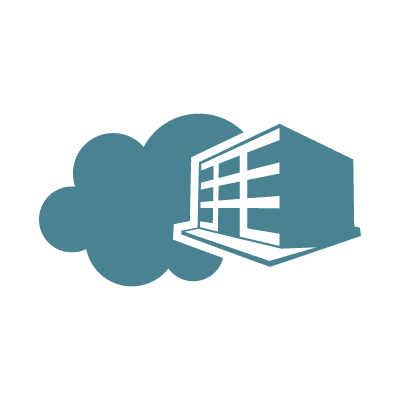 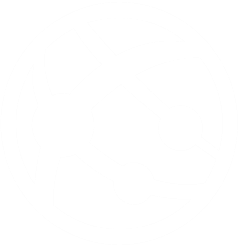 写下标题
办公资源成立于20XX年，听说PPT做得还是不错滴。
写下标题
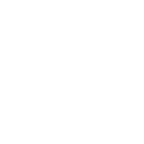 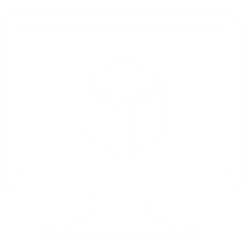 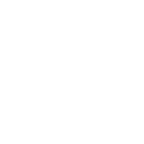 写下标题
写下标题
写下标题
写下大标题
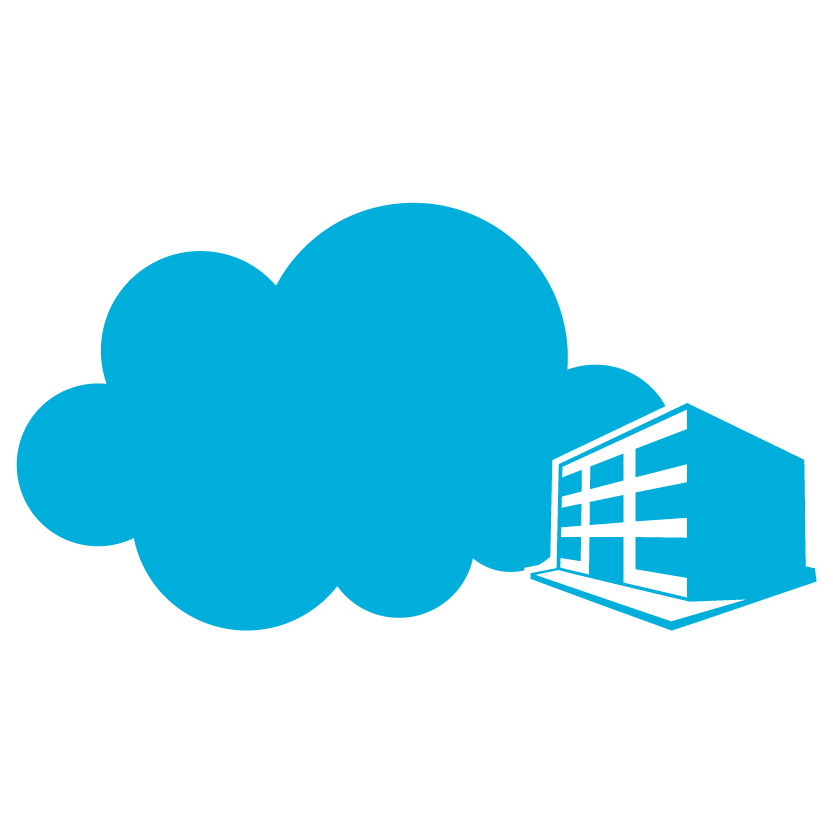 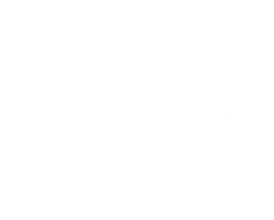 写下标题
写下标题
写下标题
办公资源办公资源办公资源办公资源办公资源办公资源
办公资源办公资源办公资源办公资源办公资源办公资源
办公资源办公资源办公资源办公资源办公资源办公资源
写下大标题
12%
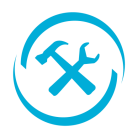 21%
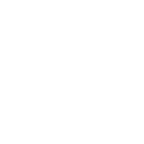 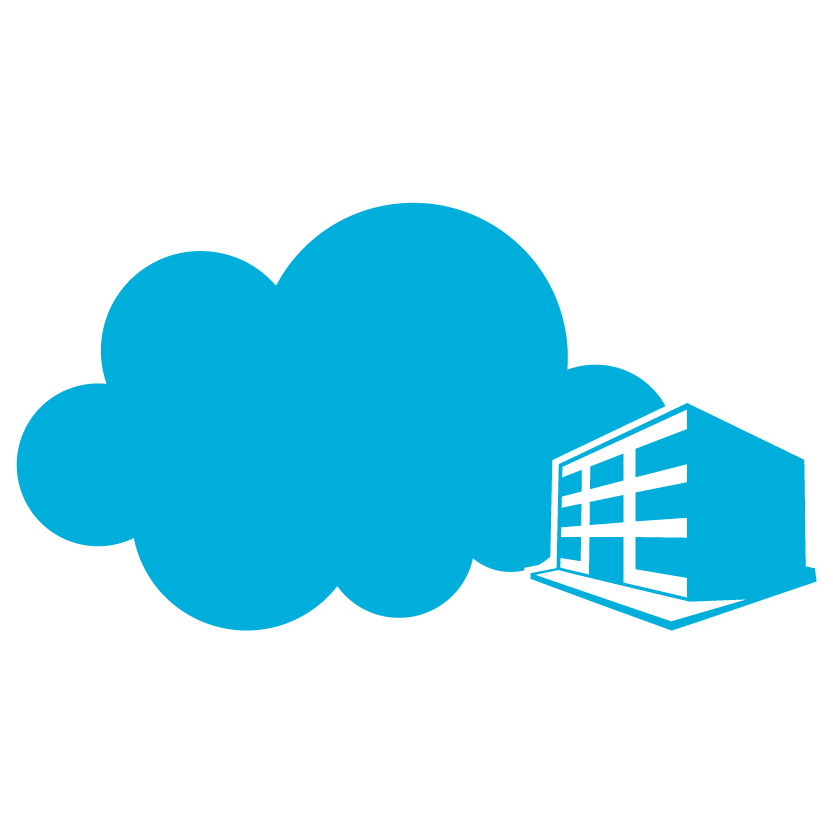 23%
28%
16%
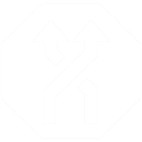 P
2
art
写下大标题
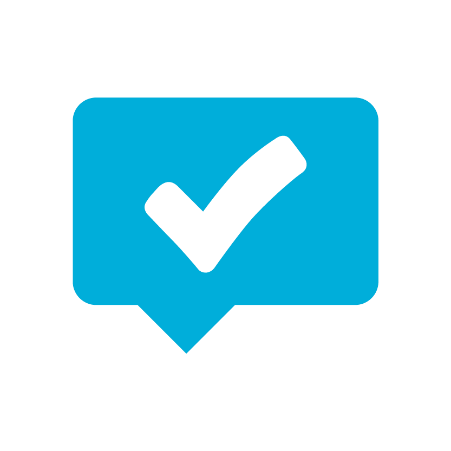 写下大标题
写下大标题
办公资源办公资源
办公资源办公资源
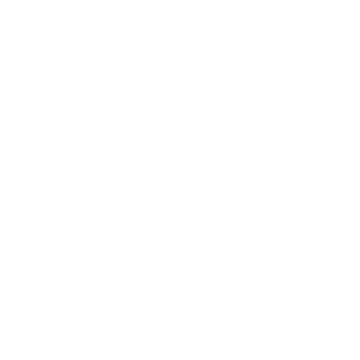 办公资源办公资源
办公资源办公资源
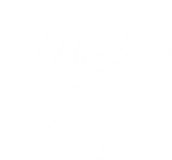 办公资源办公资源
办公资源办公资源
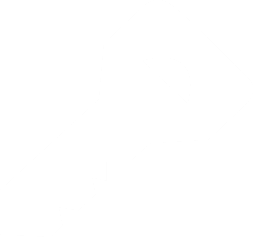 办公资源办公资源
办公资源办公资源
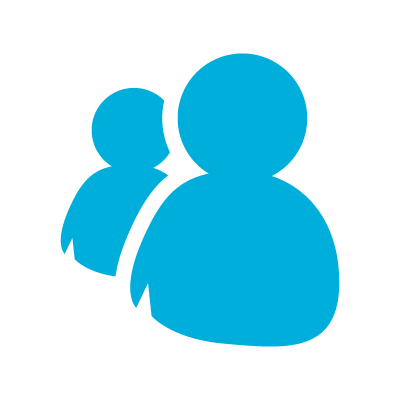 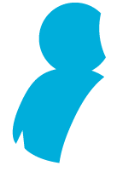 写下大标题
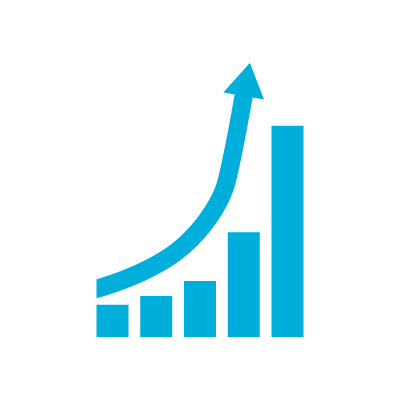 办公资源办公资源办公资源办公资源办公资源办公资源办公资源办公资源办公资源办公资源办公资源办公资源
办公资源办公资源办公资源办公资源
办公资源办公资源办公资源办公资源办公资源办公资源办公资源办公资源办公资源办公资源办公资源办公资源
办公资源办公资源办公资源办公资源
写下大标题
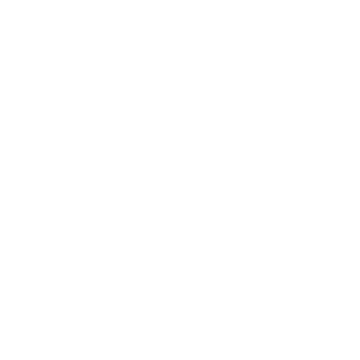 办公资源办公资源办公资源办公资源办公资源办公资源办公资源办公资源
办公资源办公资源办公资源办公资源办公资源办公资源办公资源办公资源
写下大标题
P
3
art
写下大标题
写下大标题
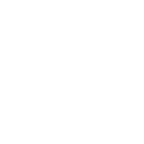 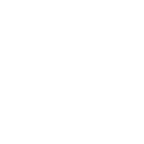 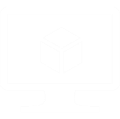 办公资源
办公资源
办公资源
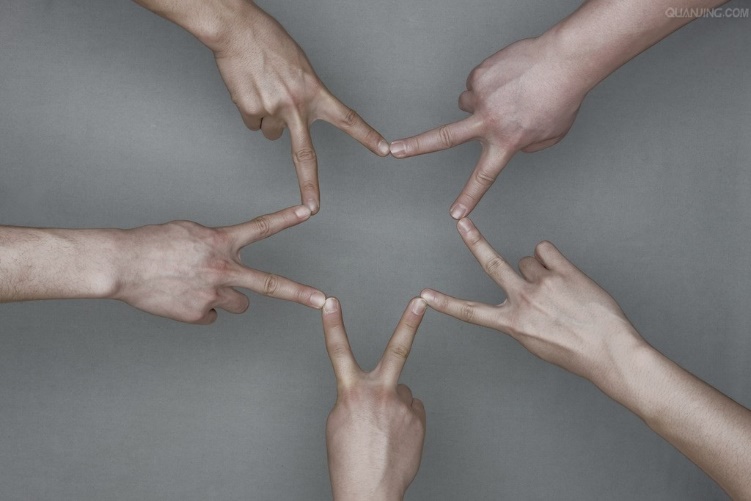 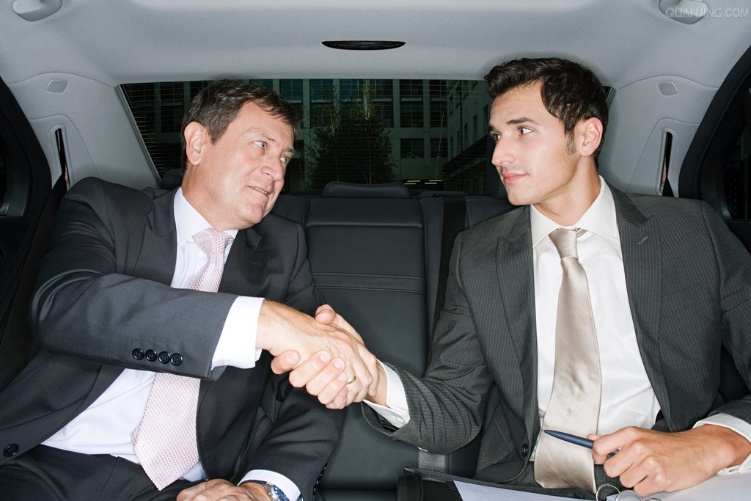 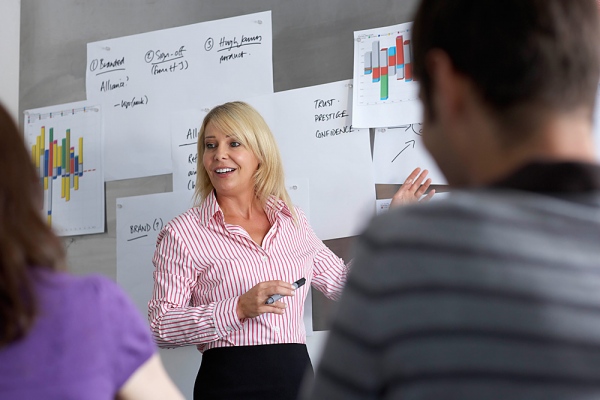 写下大标题
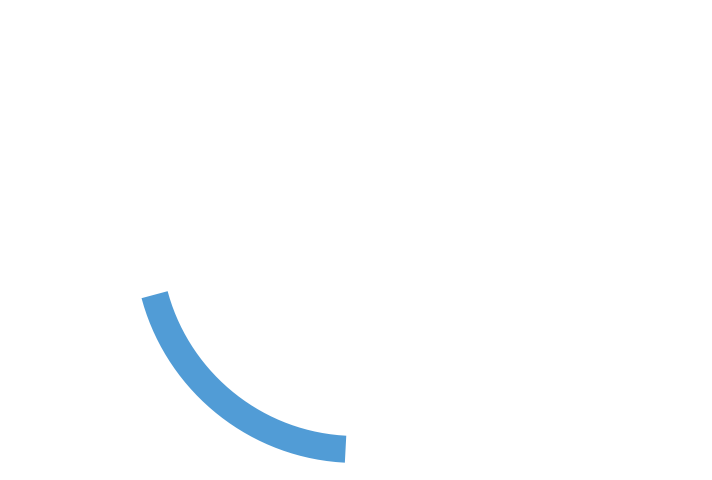 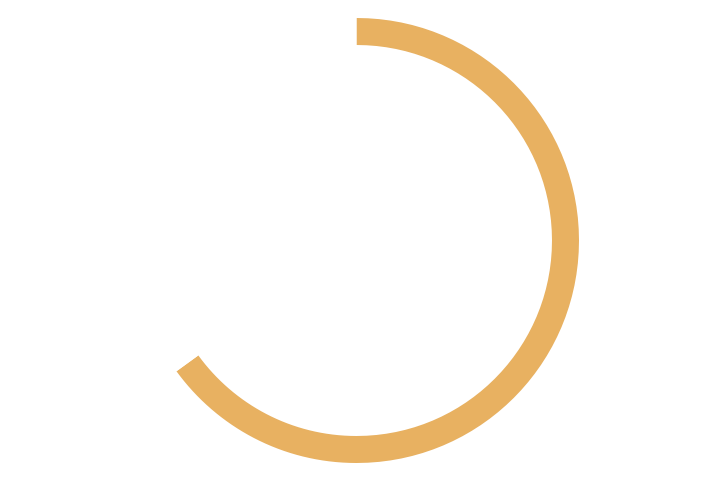 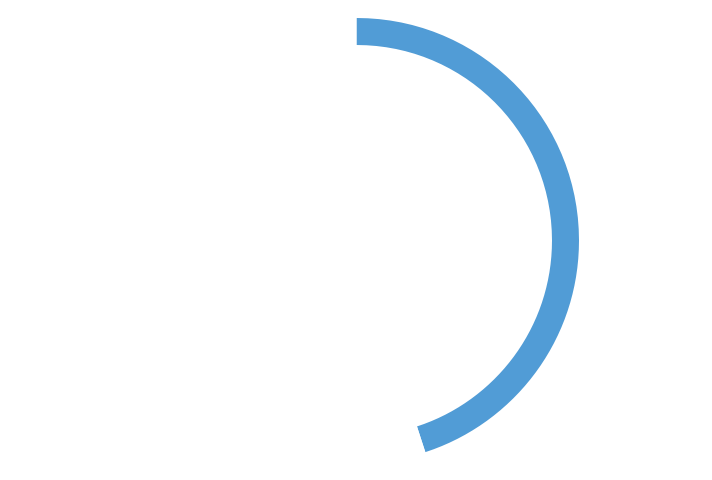 80%
65%
45%
办公资源办公资源办公资源办公资源办公资源办公资源办公资源办公资源办公资源
办公资源办公资源办公资源办公资源办公资源办公资源办公资源办公资源办公资源
办公资源办公资源办公资源办公资源办公资源办公资源办公资源办公资源办公资源
写下大标题
办公资源工作室办公资源工作室
办公资源工作室
办公资源工作室
办公资源工作室办公资源工作室
办公资源工作室
办公资源工作室
2010
2011
2012
2013
办公资源工作室办公资源工作室
办公资源工作室
办公资源工作室
办公资源工作室办公资源工作室
办公资源工作室
办公资源工作室
Thank  You
www.ppthui.com